Reaching Mormons with the (True) Gospel
Travis Dickinson
www.travisdickinson.com
Introduction
The slides for this presentation are at:

	 www.travisdickinson.com
Introduction
Thesis: Mormonism is not Christian. 
Thus, they need the gospel. 

Evangelistic method
1. Establish that Mormonism is not Christian.
2. Show reasons to be a Christian.
3. Share the gospel.
Introduction
Mormons as an unreached people group.
‘Unreached People Group’ = Less than 2% in the population are Christian. 
Unreached because of equivocation.
Using the same word with a different meaning.
[Speaker Notes: Some towns in Utah have less than 2% of evangelical Christian. 
Equivocations (politicians)
Noisy children are a real headache. Two Tylenol will make a headache go away. Therefore, two aspirin will make noisy children go away.
I put my money at the bank. 
Bait and switch]
Introduction
Galatians 1:6-9
But even if we, or an angel from heaven, should preach to you a gospel contrary to what we have preached to you, he is to be accursed! (v. 8)
[Speaker Notes: The word accursed is a very strong one. It is the word anathema, which basically means you are cursed or damned.]
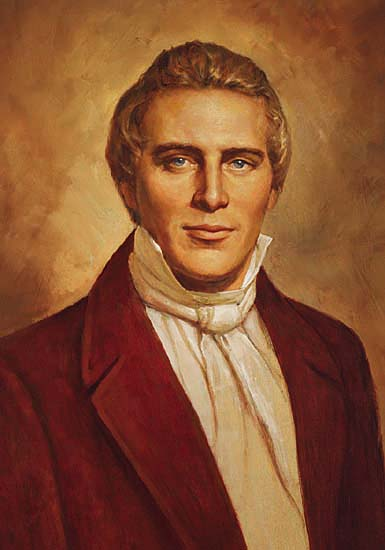 A brief history
Joseph Smith, Jr. (1805-1844)
Smith was appeared to as a 14 year old by the Father and Jesus Christ.
He was later appeared to by the Angel Moroni and directed to golden tablets. 
Book of Mormon
He is considered a living prophet. 
Doctrine and Covenants
Pearl of Great Price
[Speaker Notes: "Mormonism, as it is called, must stand or fall on the story of Joseph Smith. He was either a prophet of God, divinely called, properly appointed and commissioned, or he was one of the biggest frauds this world has ever seen. There is no middle ground. If Joseph Smith was a deceiver, who willfully attempted to mislead the people, then he should be exposed; his claims should be refuted, and his doctrines shown to be false, for the doctrines of an impostor cannot be made to harmonize in all particulars with divine truth. If his claims and declarations were built upon fraud and deceit, there would appear many errors and contradictions, which would be easy to detect." (Doctrines of Salvation, Vol. 1, p. 188).

22 years of age when he is instructed to acquire and translate the golden tablets.
The Book of Mormon is not very Mormon (it’s relatively consistent with Christianity)…their unique beliefs come progressively later…pre-existence, exaltation to deity, plural marriage, baptism of the dead, etc.]
Mormonism is not Christian
Gordon B. Hinckley was asked whether LDS believe in the traditional Christ.
“No I don't. The traditional Christ of whom they speak is not the Christ of whom I speak. For the Christ of whom I speak has been revealed in this the dispensation of the fullness of times.”
[Speaker Notes: 15th president of the LDS church]
Mormonism is not Christian
God is an exalted man.
“As man now is, God once was: As God now is man may be.” Lorenzo Snow
“God himself was once as we are now, and is an exalted man…” Joseph Smith
“The Father has a body of flesh and bones as tangible as man’s; the Son also; but the Holy Ghost has not a body of flesh and bones, but is a personage of Spirit. Were it not so, the Holy Ghost could not dwell in us.” (D&C 130:22)
[Speaker Notes: Lorenzo Snow was the 5th president, he had some contact with Joseph Smith as boy. He had 9 wives and 42 children.]
Mormonism is not Christian
There are many gods
“I have always declared God to be a distinct personage, Jesus Christ a separate and distinct personage from God the Father, and that the Holy Ghost was a distinct personage and a Spirit: and these three constitute three distinct personages and three Gods.” Joseph Smith, Jr.
[Speaker Notes: History of the Church, 6:474; from a discourse given by Joseph Smith on June 16, 1844, in Nauvoo, Illinois; reported by Thomas Bullock.

These three gods are only one in that they agree in their wills about how to save the world.]
Mormonism is not Christian
God
God the father himself had a heavenly father.
There has been an infinite number of gods.
[Speaker Notes: History of the Church, 6:474; from a discourse given by Joseph Smith on June 16, 1844, in Nauvoo, Illinois; reported by Thomas Bullock.

These three gods are only one in that they agree in their wills about how to save the world.]
Mormonism is not Christian
Jesus
Jesus is the elder brother of Lucifer.
We are also siblings as spirit children.
Jesus’s death on the cross achieved salvation for virtually all.
[Speaker Notes: Both Jesus and Lucifer proposed plans of salvation but Lucifer’s plan exalted him and took away freewill. 

Almost no one is not saved. It is only the very worst of sinners. You can commit murder and still get to the terrestrial kingdom. The way to go to hell is to be a Mormon apostate (called Sons of Perdition). 

It is the next levels of heaven that many will not achieve (telestial, terrestrial, and celestial)]
Mormonism is not Christian
Humans
All humans pre-existed as spirit children of Heavenly Father (Heavenly Mother(s)?).
How we lived in the pre-existence affects our lives now.
Our minds have been wiped of these memories.
Mormonism is not Christian
Humans
We may become gods.
"Then shall they be gods, because they have no end; therefore shall they be from everlasting to everlasting, because they continue; then shall they be above all, because all things are subject unto them. Then shall they be gods, because they have all power, and the angels are subject unto them," (D&C 132:20).
Mormonism is not Christian
The gospel
The true gospel was lost until 1830. 
Almost everyone receives salvation given the atonement. However, through our works we can get to higher levels of heaven. 
Joseph Smith holds the keys to the celestial kingdom.
[Speaker Notes: The gospel is sometimes talked about as laws and ordinances. 

No man or woman in this dispensation will ever enter into the Celestial Kingdom of God without the consent of Joseph Smith…every man and woman must have the certificate of Joseph Smith, Junior as a passport to their entrance into the mansions where God and Christ are---I can not there without his consent….He reigns there as supreme, a being in his sphere, capacity, calling, as God does in Heaven …(Brigham Young, Journal of Discourses, 6:229, 7:289)]
Mormonism is not Christian
The gospel
"One of the most fallacious doctrines originated by Satan and propounded by man is that man is saved alone by the grace of God; that belief in Jesus Christ alone is all that is needed for salvation," (Miracle of Forgiveness, Spencer W. Kimball, p. 206).
[Speaker Notes: 12th president]
Mormonism is not Christian
The gospel
"We know that it is by grace that we are saved, after all we can do," (2 Nephi 25:23).
[Speaker Notes: Out of the book of Mormon]
Mormonism is not Christian
How to know?
Receiving a “testimony” (Moroni10:4)
“But the great and conclusive evidence of the divinity of the Book of Mormon is the testimony of the Spirit to the honest truth seeker.” Bruce McConkie
Pray about whether the Book of Mormon is true?
[Speaker Notes: And when ye shall receive these things, I would exhort you that ye would ask God, the Eternal Father, in the name of Christ, if these things are not true; and if ye shall ask with a sincere heart, with real intent, having faith in Christ, he will manifest the truth of it unto you, by the power of the Holy Ghost. (Moroni 10:4)]
Mormonism is not Christian
How to know?
Deuteronomy 18:20-22 
We shouldn’t believe a different gospel or teaching (Gal. 1:8).
Should we pray about lying? stealing? committing adultery?
Objective evidence?
[Speaker Notes: And when ye shall receive these things, I would exhort you that ye would ask God, the Eternal Father, in the name of Christ, if these things are not true; and if ye shall ask with a sincere heart, with real intent, having faith in Christ, he will manifest the truth of it unto you, by the power of the Holy Ghost. (Moroni 10:4)

There are so many problems when it comes to the evidence. The evidence, by contrast, for Christianity is very, very good. 
Their concept of God loses out on the apologetic arguments (not creator, not eternal, not designer, in short, not God). 
There is no archeological evidence for the claims of the ancient people of America
There are obvious anachronisms throughout the Book of Mormon. 
The dubious nature of the claims of translation (Egyptian papyri that became the Book of Abraham).]
Reasons for the gospel
We have to be ready and able to offer reasons for the gospel. 
Objective evidence for its truth.
The beauty of the (true) gospel.  

For by grace you have been saved through faith… (Eph. 2:8)
In short, the gospel is brilliant!
[Speaker Notes: Objective evidence: 
Most every 
The gospel of Christianity brings actual assurance (Mormons lack any assurance)

They have everything within their view to see the truth of the gospel. The only way to be an intellectually satisfied]
Share the gospel
We have to get to sharing the gospel. 
Most Mormons think they are Christian.
We are called to demolish false ideas set up against knowing God (2 Cor. 10:5).
However, Mormons need the gospel.